Подготовка к итоговой аттестации по истории в проблемах и решениях
Игорь Анатольевич Артасов, 
старший научный сотрудник ФГБНУ "ФИПИ", 
заместитель председателя федеральной комиссии 
по разработке КИМ ЕГЭ.
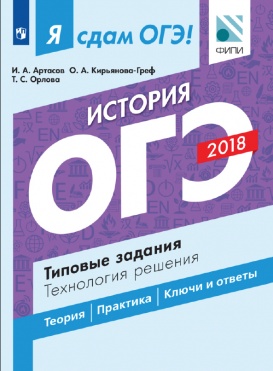 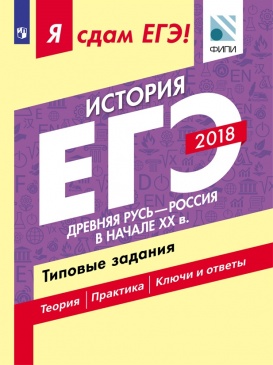 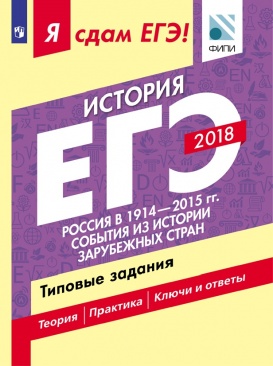 ОГЭ по истории
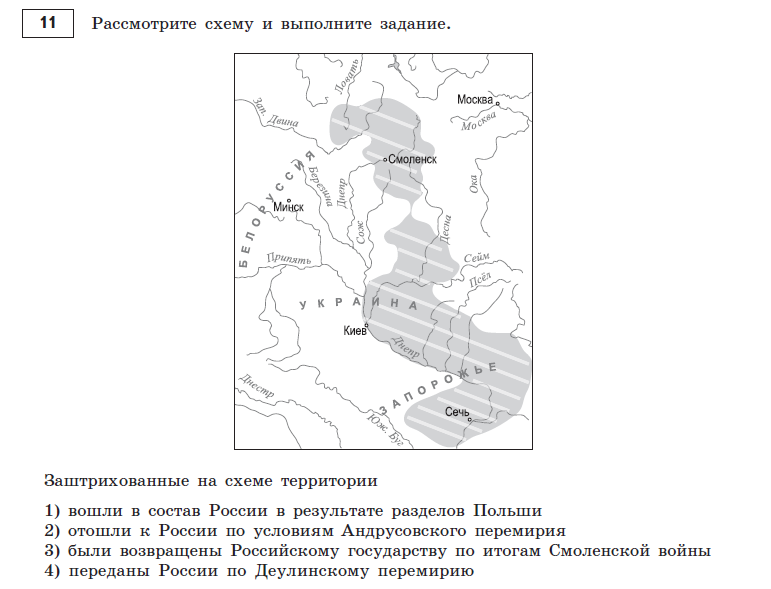 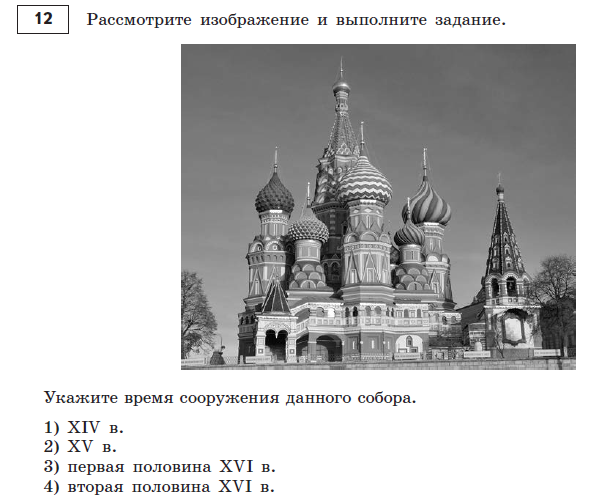 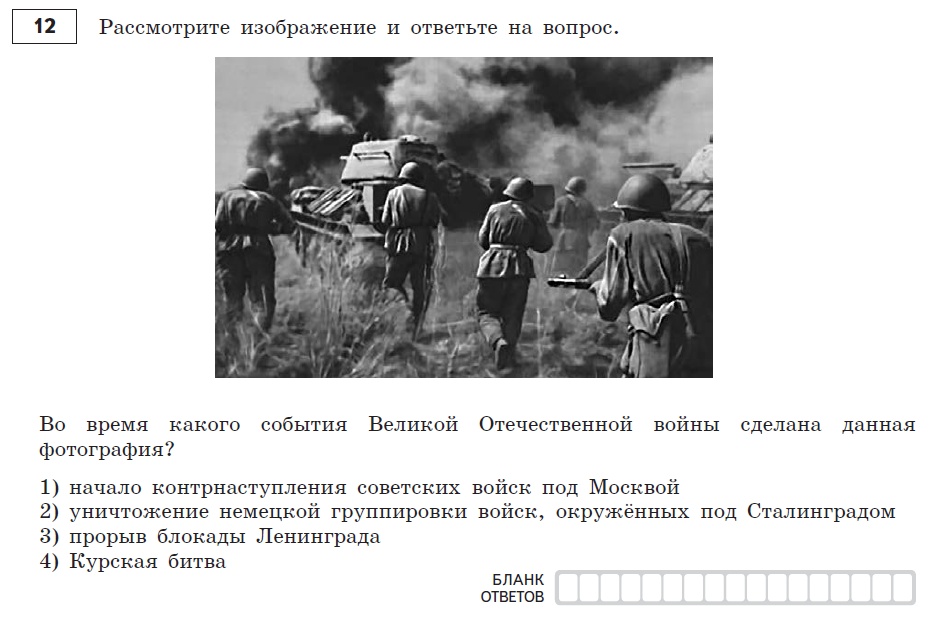 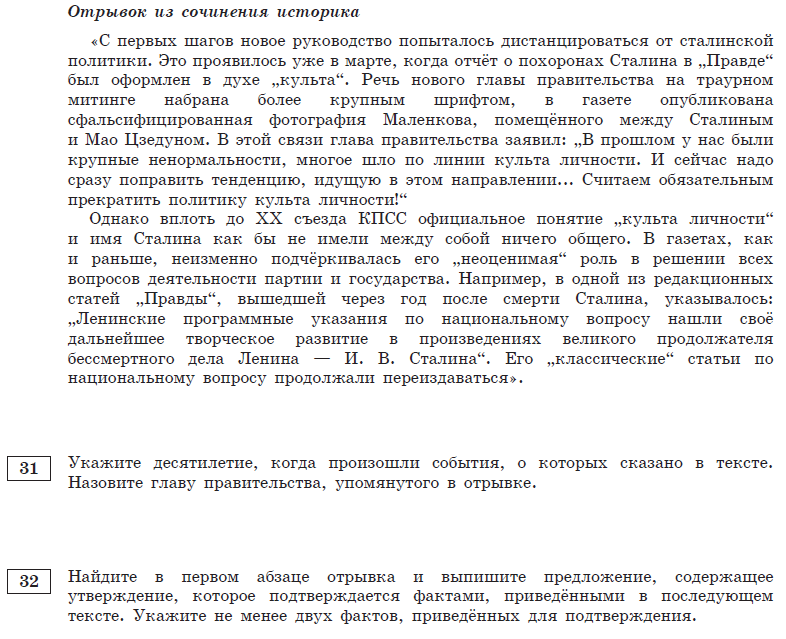 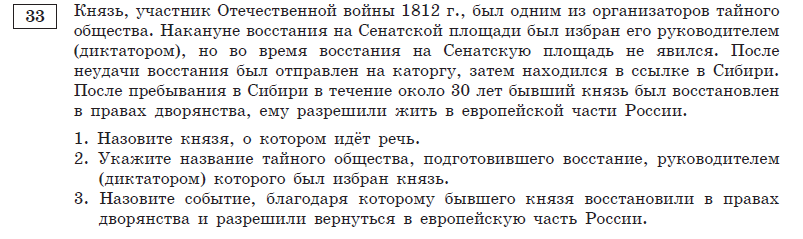 ЕГЭ по истории
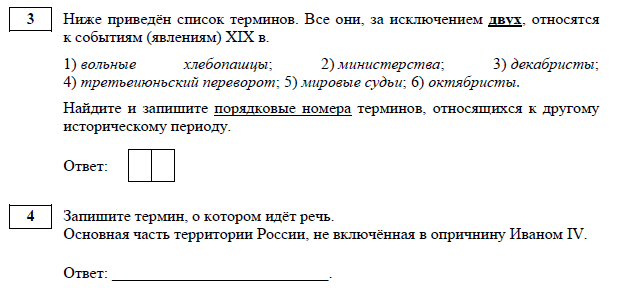 Результаты выполнения в 2017 г.: задание 3 – 65,2, задание 4 – 45,5
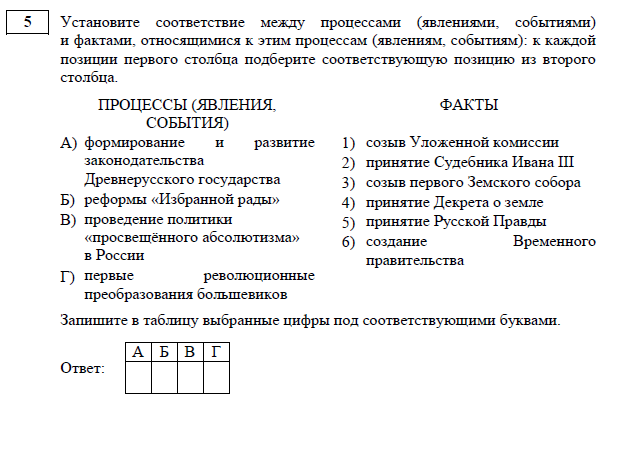 Результат выполнения в 2017 г.: задание 5 – 51,8
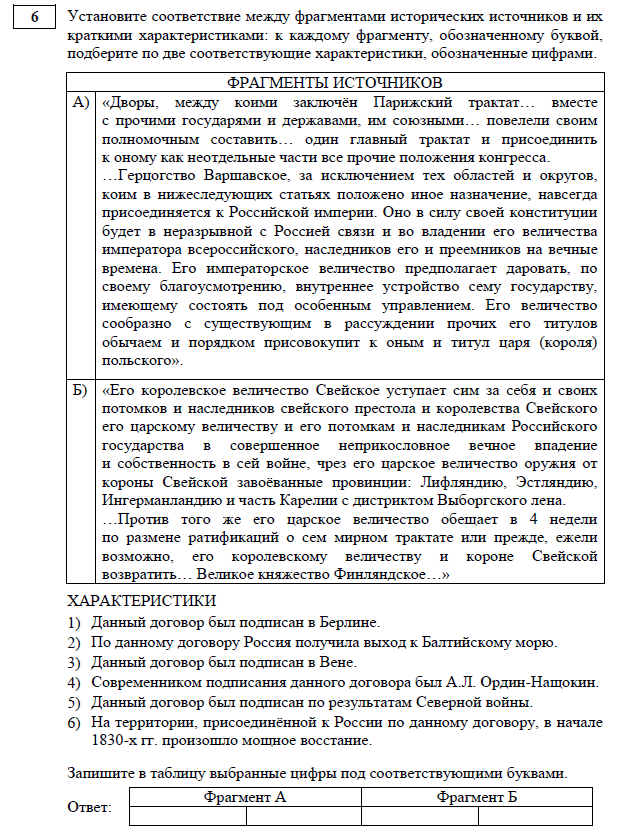 Результат выполнения в 2017 г.: задание 6 – 47,1
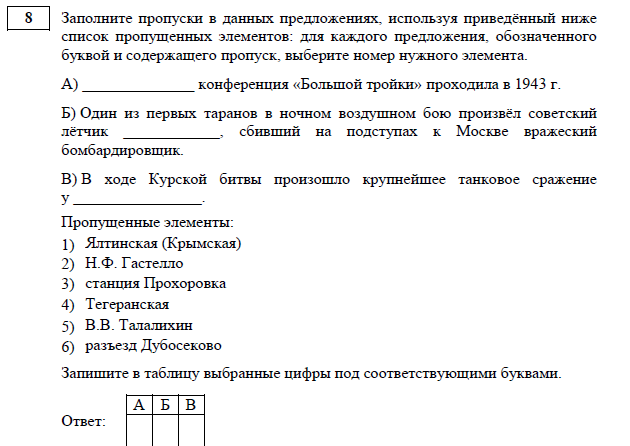 Результат выполнения в 2017 г.: задание 8 – 61,2
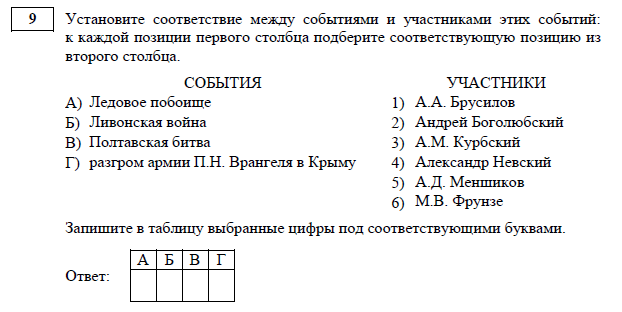 Результат выполнения в 2017 г.: задание 9 – 47,1
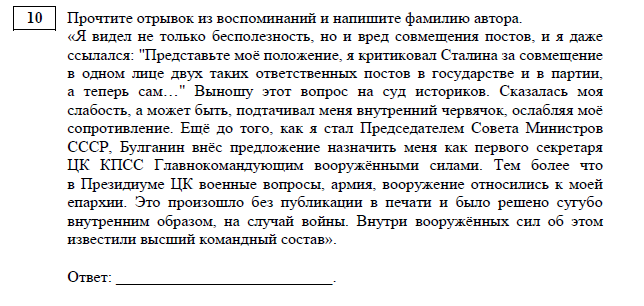 Результат выполнения в 2017 г.: задание 10 – 57,1
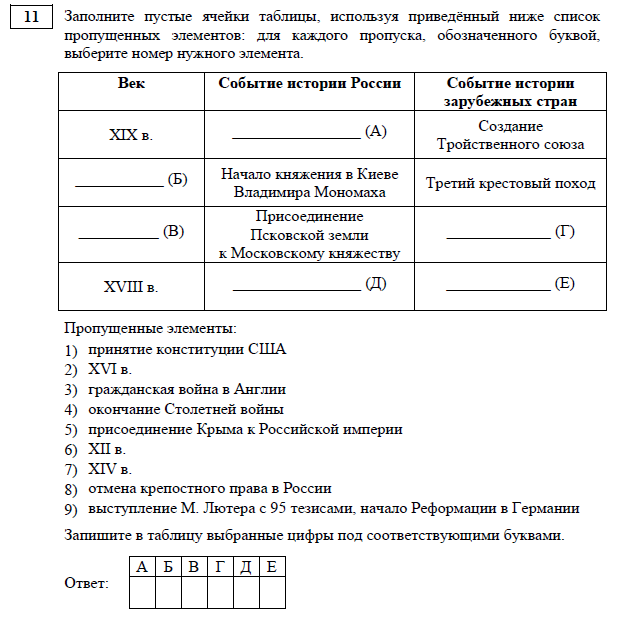 Результат выполнения в 2017 г.: задание 11 – 56,9
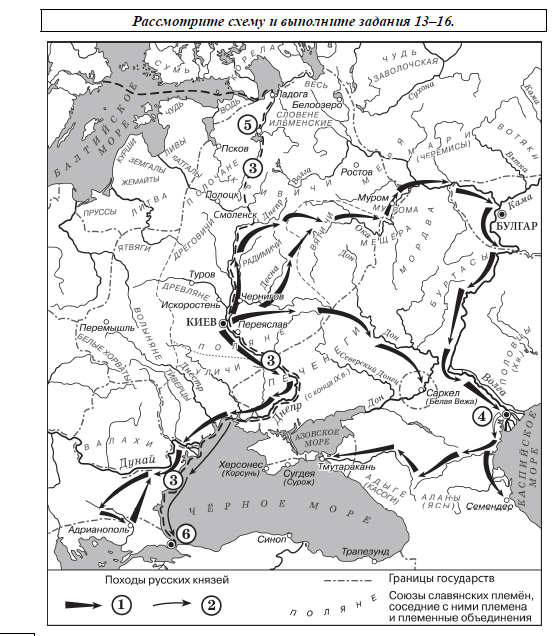 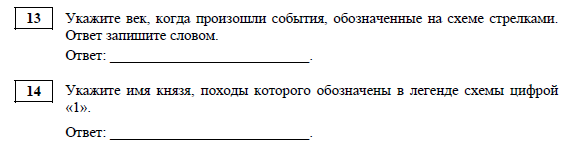 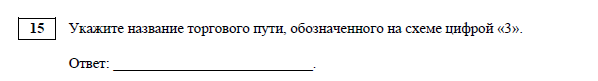 Результаты выполнения в 2017 г.: задание 13 – 49,8, задание 14 – 35,5, 
задание 15 – 42,3
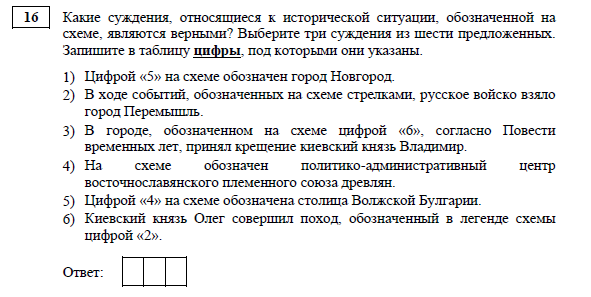 Результат выполнения в 2017 г.: задание 16 – 44,6
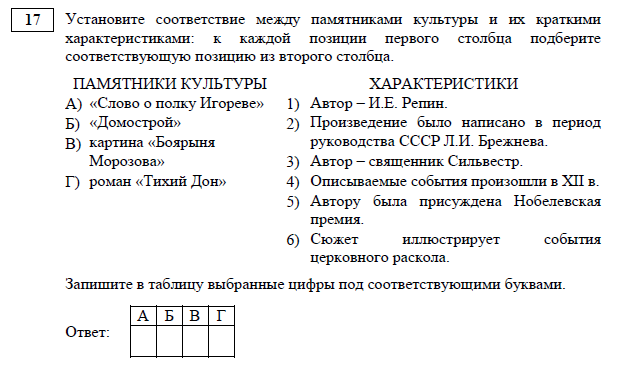 Результат выполнения в 2017 г.: задание 17 – 35,7
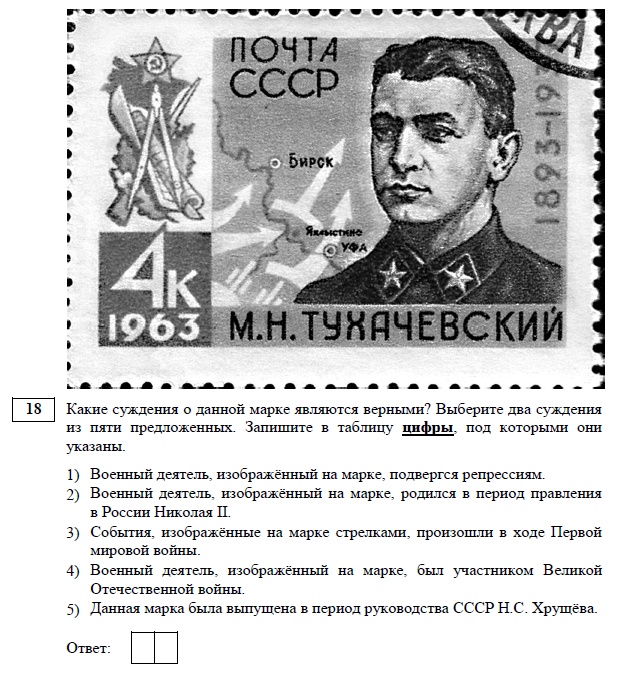 Результат выполнения в 2017 г.: задание 18 – 35,4
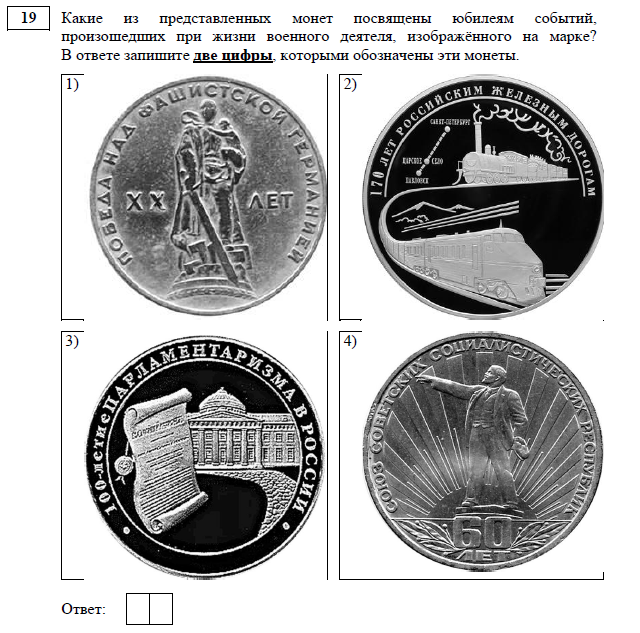 Результат выполнения в 2017 г.: задание 18 – 47,7
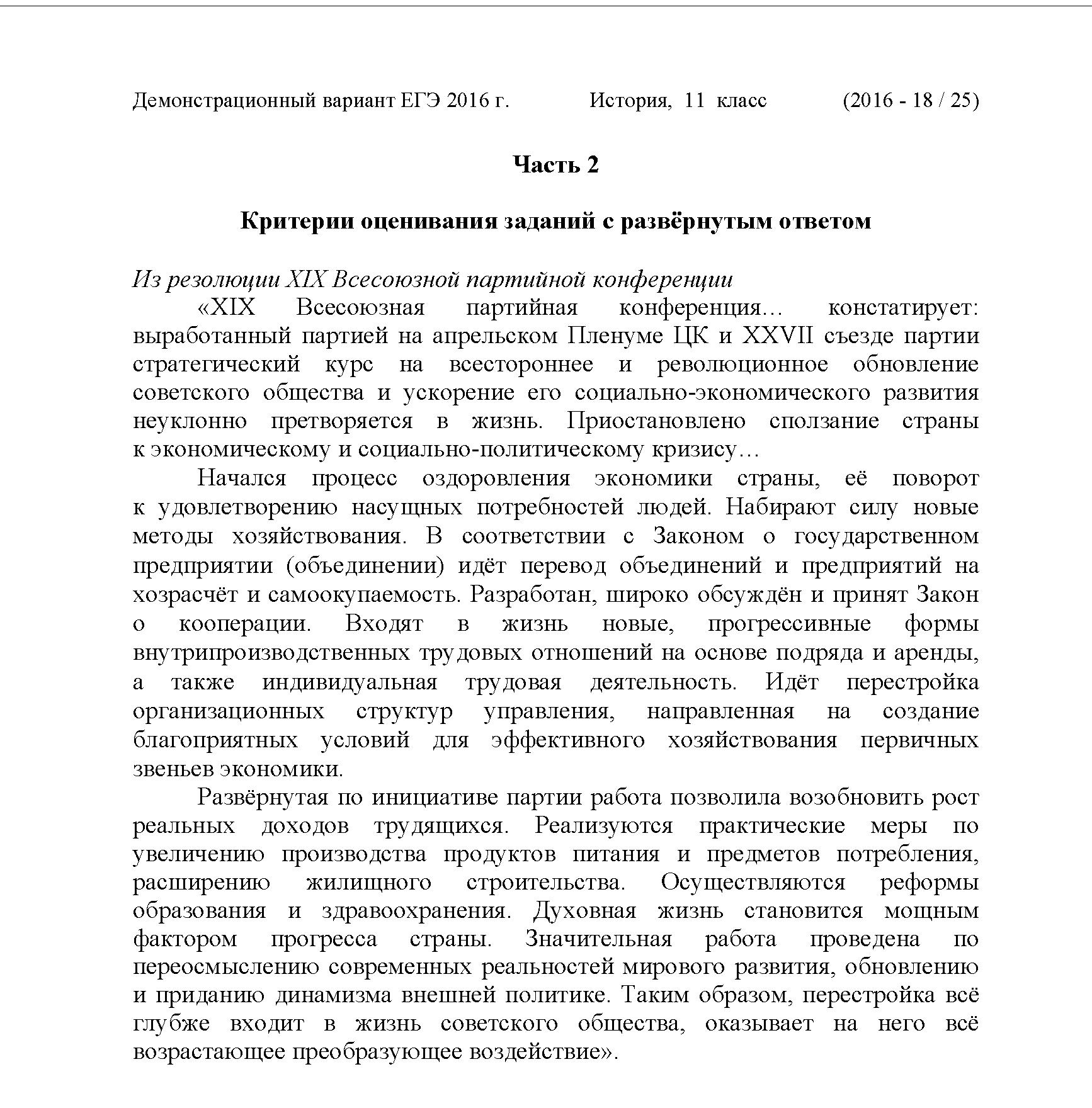 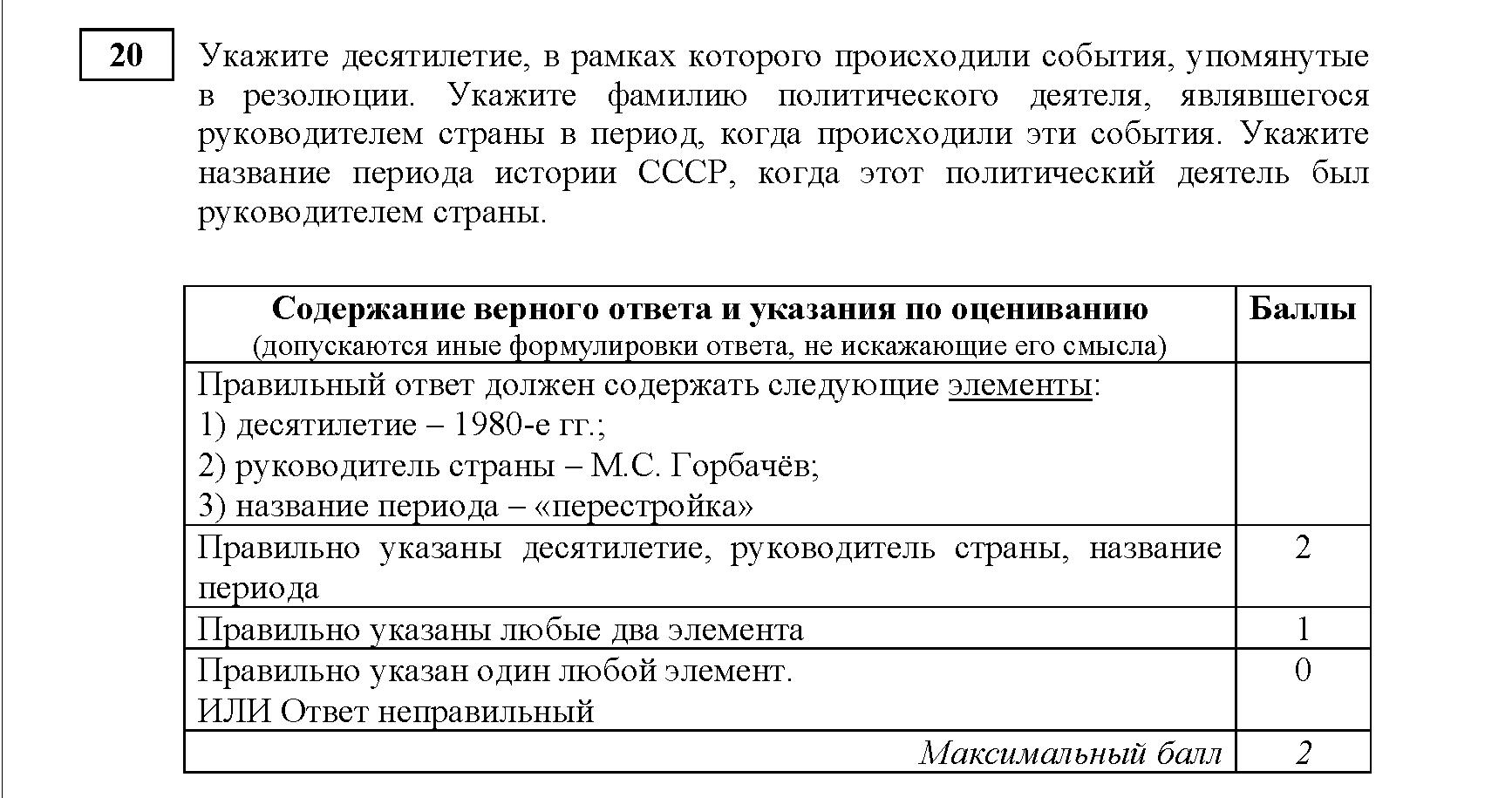 Результат выполнения в 2017 г.: задание 20 – 40,8
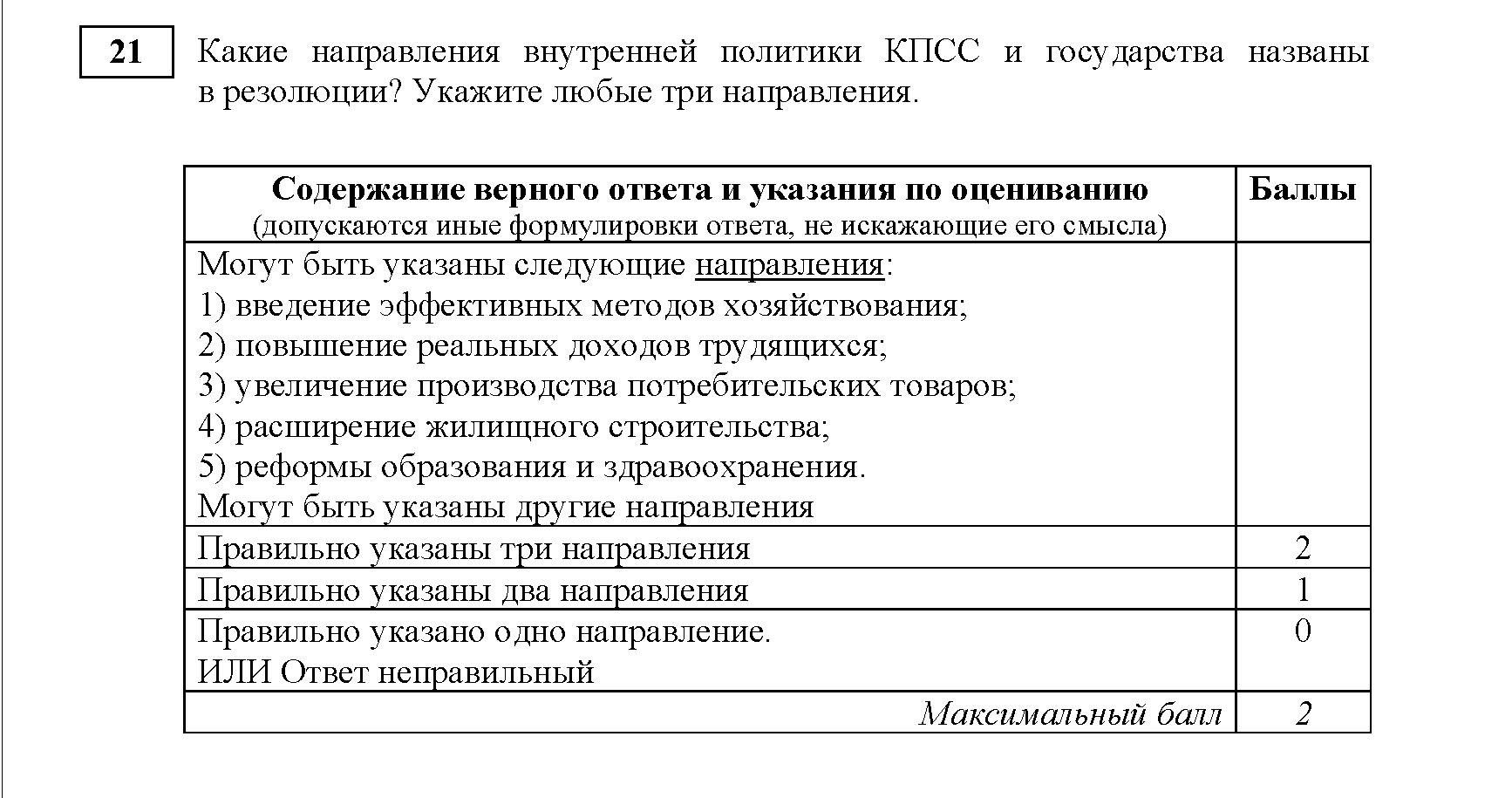 Результат выполнения в 2017 г.: задание 21 – 72,3
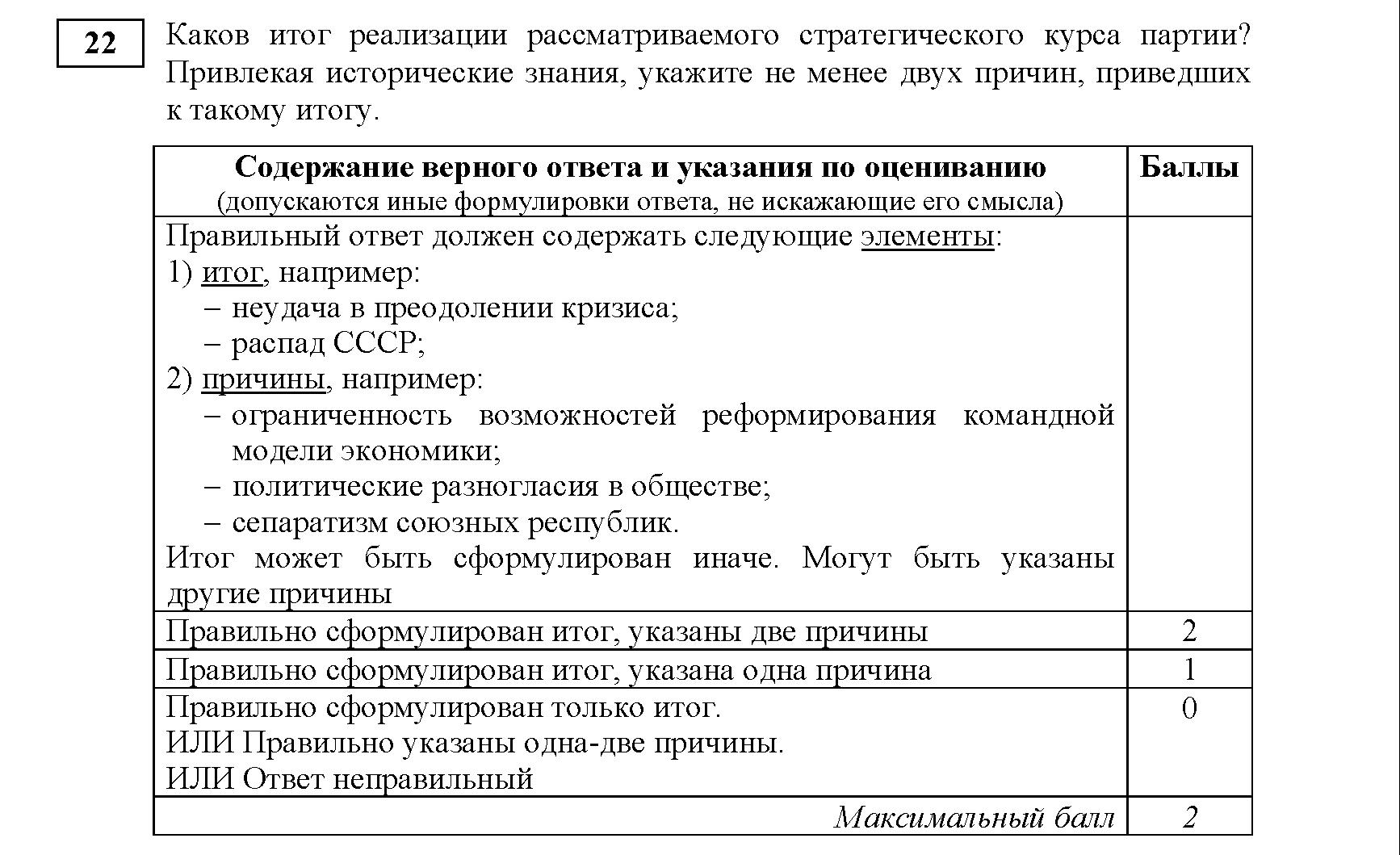 Результат выполнения в 2017 г.: задание 22 – 30,4
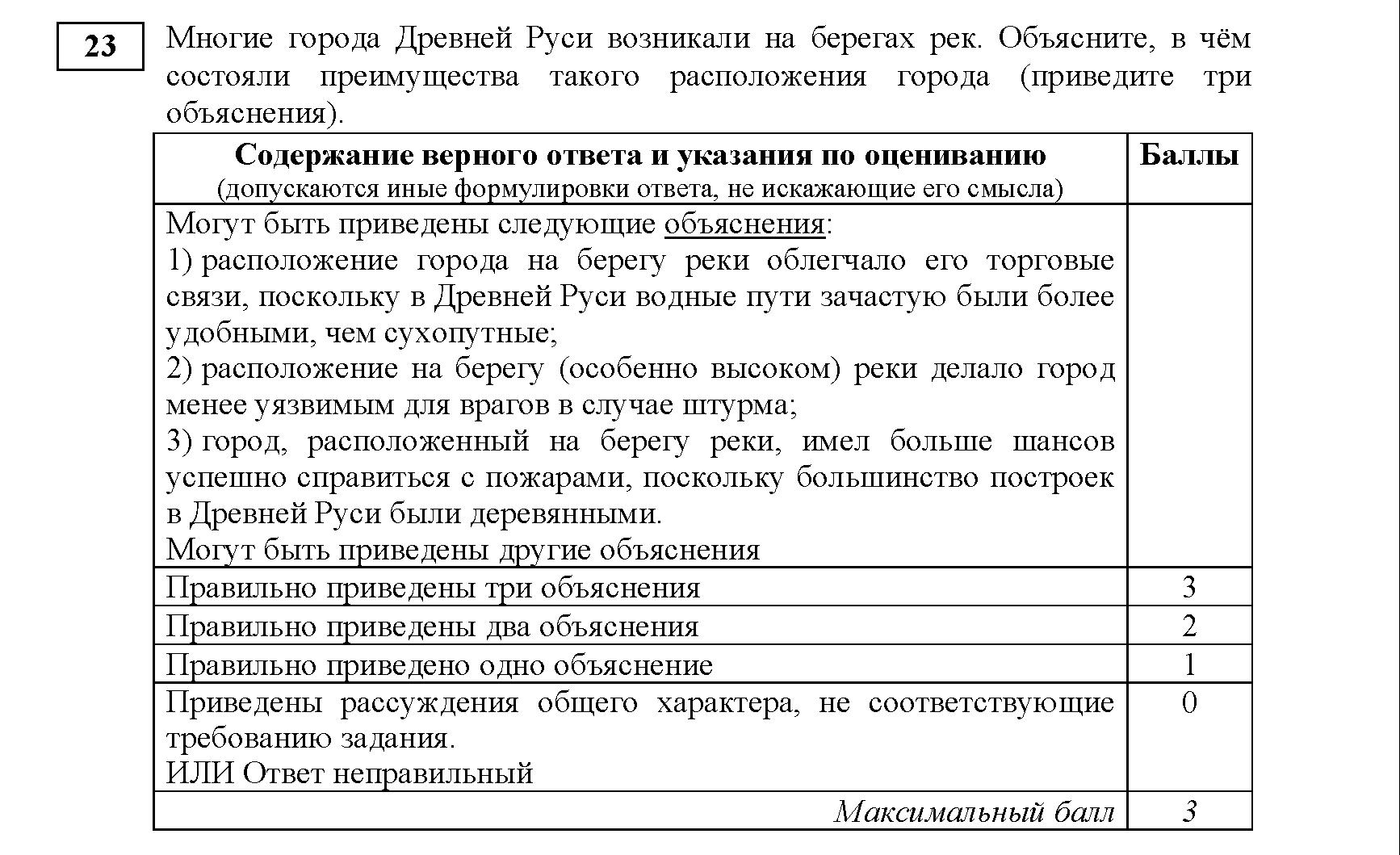 Результаты выполнения в 2017 г.: задание 3 – 36,4
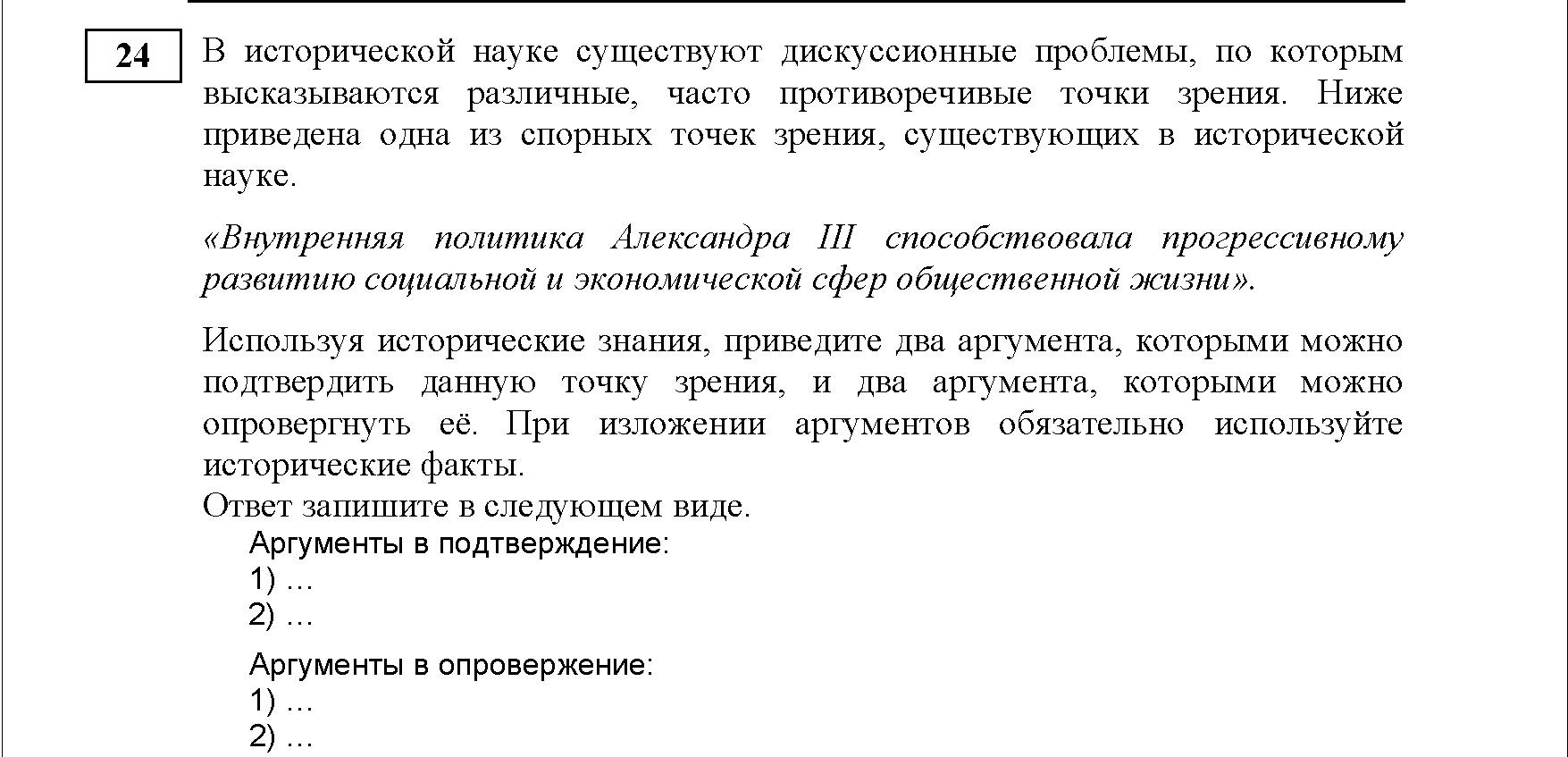 Результат выполнения в 2017 г.: задание 24 – 20,4
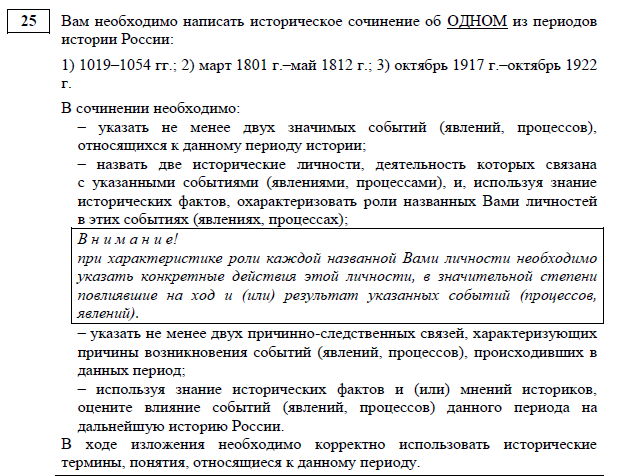 Конкретные действия – осмысленные волевые усилия, которые всегда носят единичный характер и выражаются в непосредственном проявлении личной активности историческим деятелем. Причем, под действиями в истории мы понимаем именно исторические, социальные действия, а, например, не биологические процессы.
«После смерти Александра II на престол взошел Александр III»

«Николай II отрёкся от престола»

«Е.И. Пугачёв возглавил восстание».

«Наталья Нарышкина родила сына, будущего императора Петра I»
«Во внутренней политике активно проводились реформы Косыгина. Задачей этих реформ было улучшить положение в сельском хозяйстве. Реформы Косыгина были очень удачными и позже они вылились в восьмую пятилетку…»

«А.А. Жданов раскритиковал стихи Ахматовой и Зощенко.»

«Последствием заключения Россией Тильзитского мира стала Континентальная блокада»

«Павел I издал декрет о трехдневной барщине»
Статистика выполнения задания 25
Всероссийские проверочные 
работы
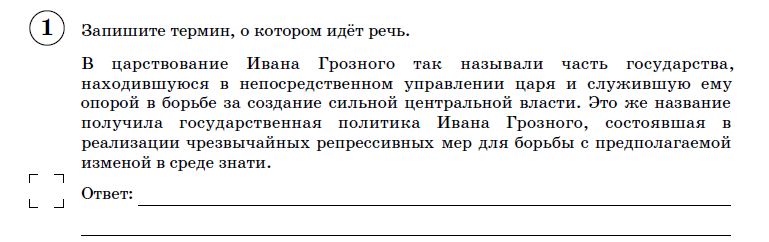 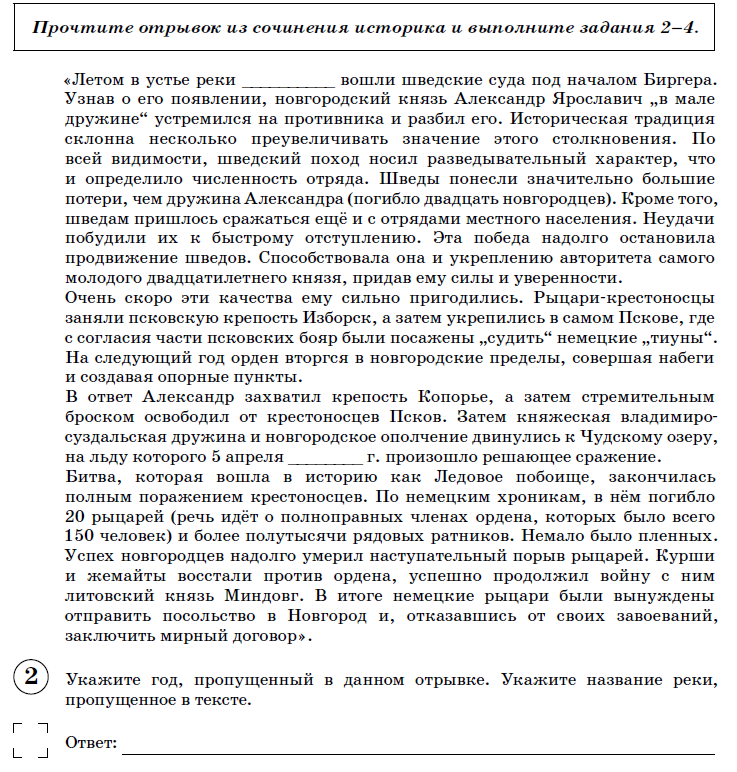 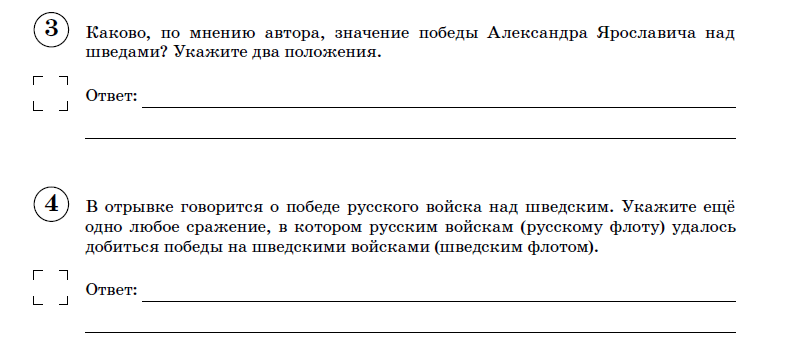 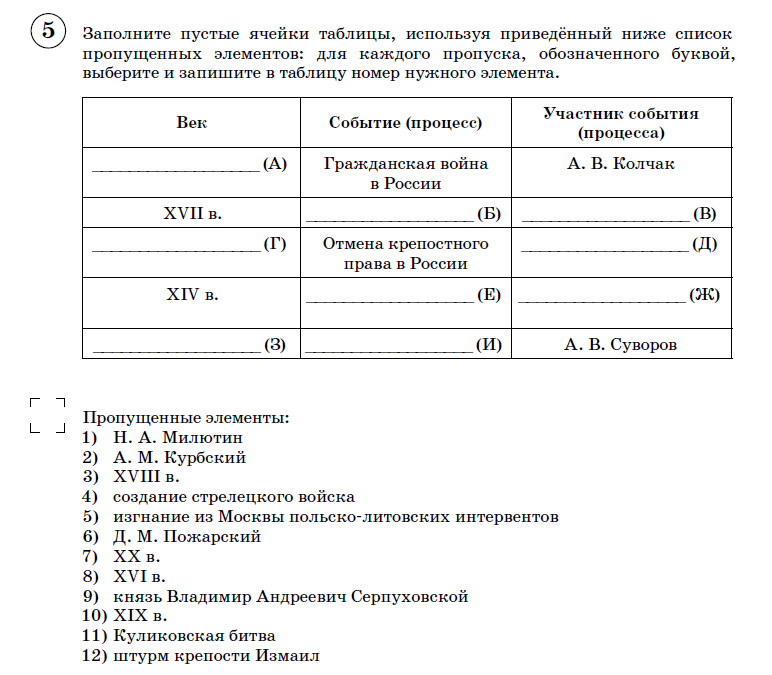 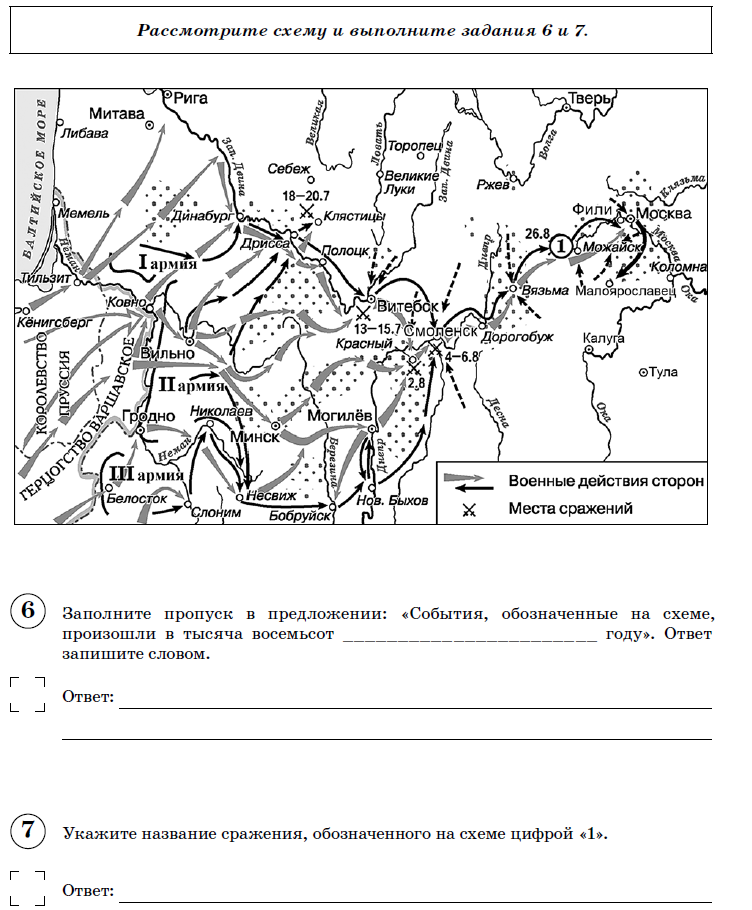 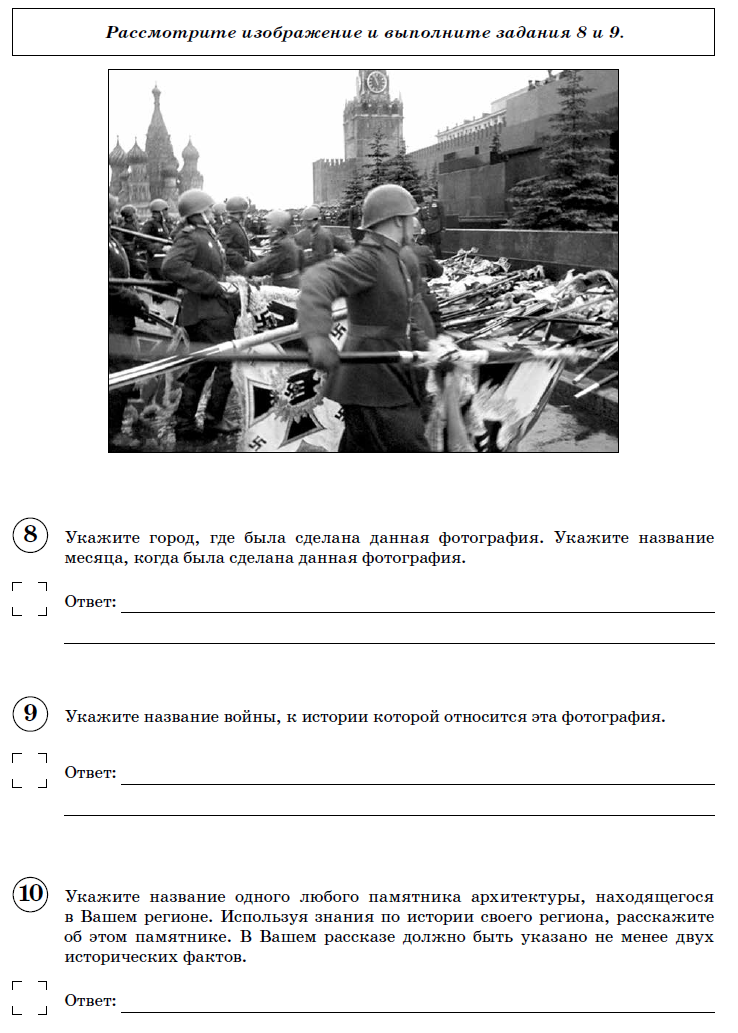 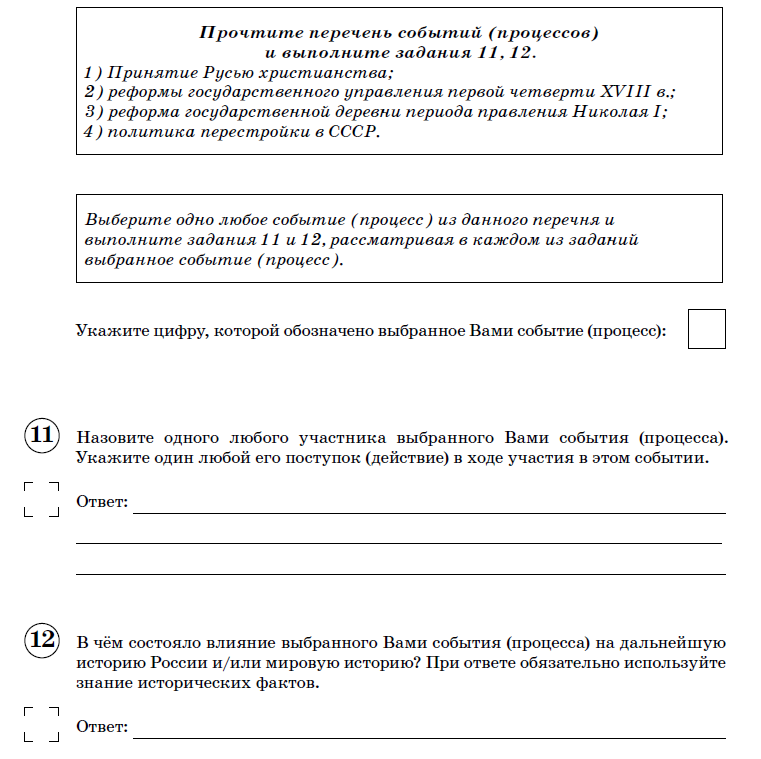 Спасибо за внимание!
Направление развития 
ЕГЭ
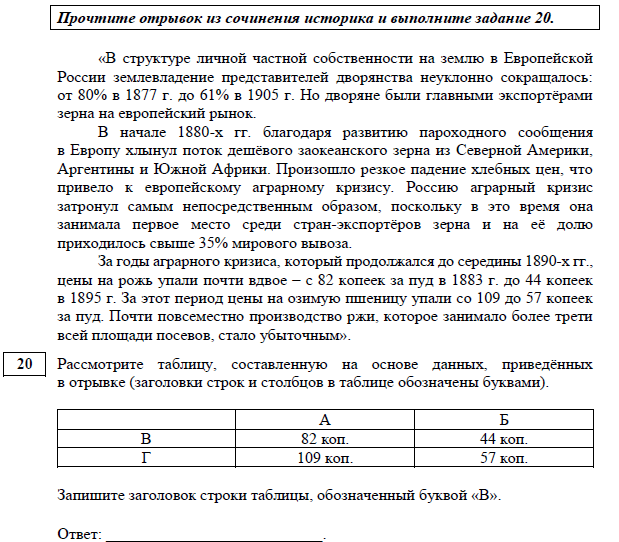 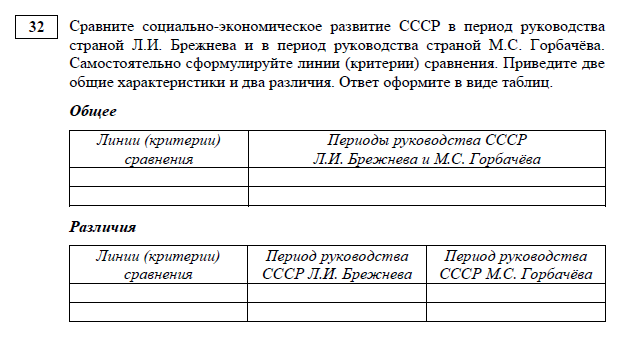 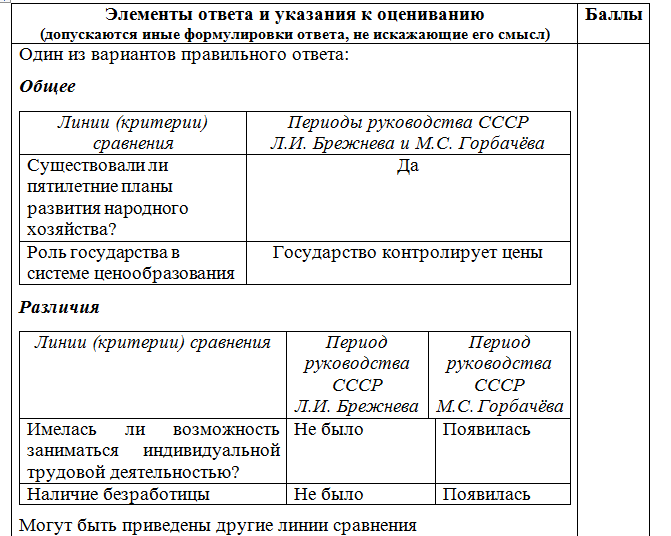 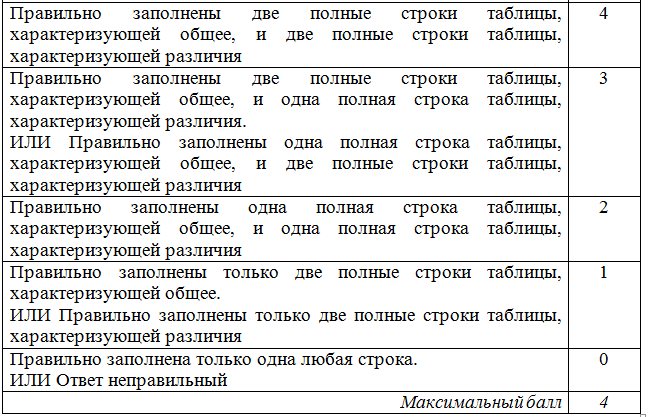 Направление развития 
ОГЭ
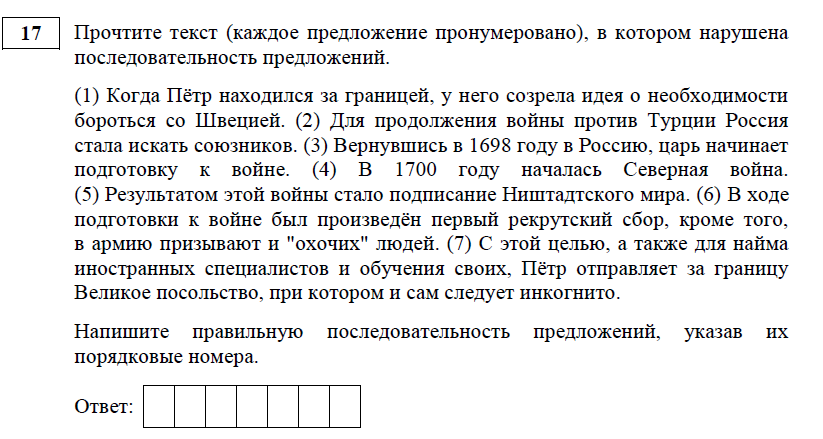 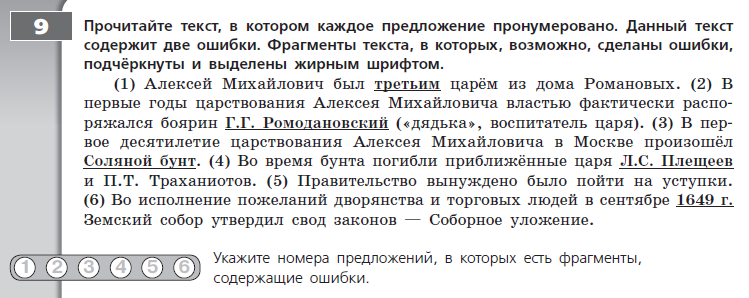 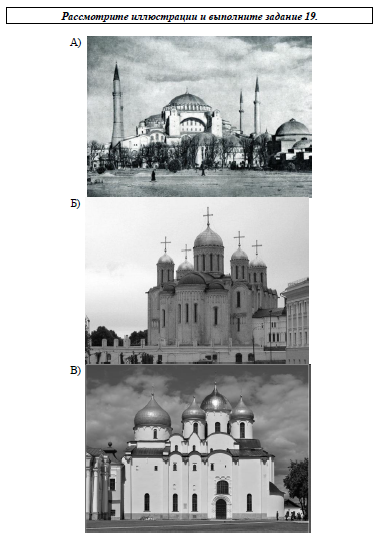 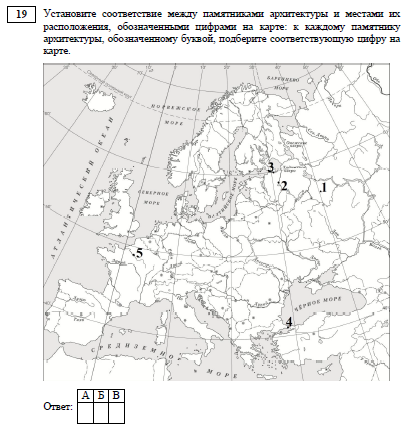 Перед Вами четыре предложения. Два из них являются теоретическими положениями, которые требуется аргументировать. Другие два содержат факты, которые могут послужить аргументами для этих теоретических положений.

1) Возникают первые мануфактуры, образуются общероссийские ярмарки.
2) XVII век охарактеризован современниками как «бунташный».
3) В XVII веке произошли важные изменения в экономической жизни страны.
4) В середине XVII века происходят крупные городские восстания, а затем восстание под руководством С.Т. Разина. 

Подберите для каждого теоретического положения соответствующий факт. Номера соответствующих предложений запишите в строку ответов.
Ответ:
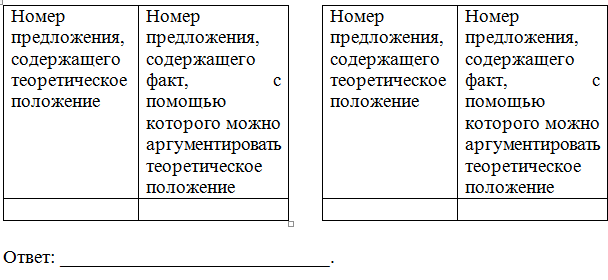 Прочтите список исторических деятелей, терминов, названий. 

Земский собор; 2) царевич Дмитрий; 3) самозванец; 4) Речь Посполитая; 5) неурожаи; 6) Борис Годунов.

Опираясь на знание истории, напишите небольшое сочинение, в котором будут использованы все элементы из представленного списка.
В сочинении приведите факты, которые соответствуют исторической действительности.